МДОУ «Старошайговский детский сад №2 комбинированного вида» Старошайговского муниципального района РМ
Тема : «Весна»






Воспитатель: Пьянзина М.М.
МДОУ «Старошайговский детский сад №2
 комбинированного вида»



2018г.
Цель: Цель:  развивать умение описывать сюжетные картинки.
Задачи:
1. Обобщать понятие «Признаки весны»;
2. Учить детей видеть в картине все объекты и объединить их.
3. Обогащать и активизировать словарь детей.
4.Закрепить правила безопасности во время прогулок
Предварительная работа: 
беседа с детьми о весне, выставка рисунков на тему «Наступила весна»,  чтение художественной литературы о весне и правилах безопасности во время прогулок.
Оборудование:  доска, мультимедийный проектор, слайды (на тему о ранней весне).
Демонстрационный материал- Картинки с изображением признаков весны (солнце пригревает, бегут ручьи, тают сосульки, набухают почки, появляются первые цветы, прилетают грачи),слайды по правилам безопасности.
Весна
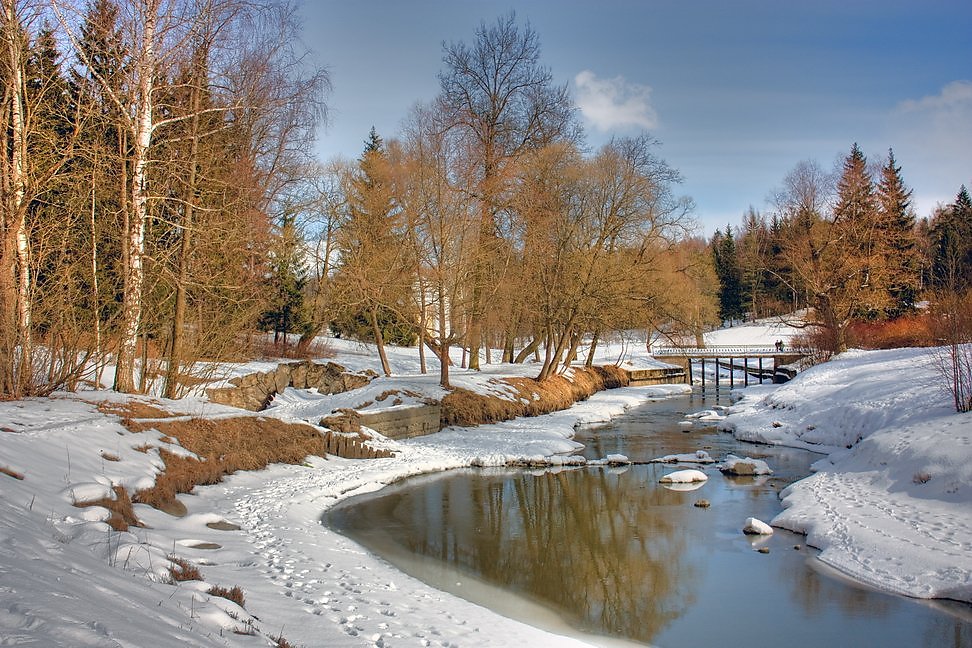 На солнце тает,Ветерок в ветвях играет, Звонче птичьи голосаЗначит,К нам пришла…(Весна)
Солнце  пригревает
Тают сосульки
Синяя сосулька плачет,
Но от солнца нос не прячет.
И весь день под птичью трель
Кап-кап-кап — звенит... (капель)
Бегут ручьи
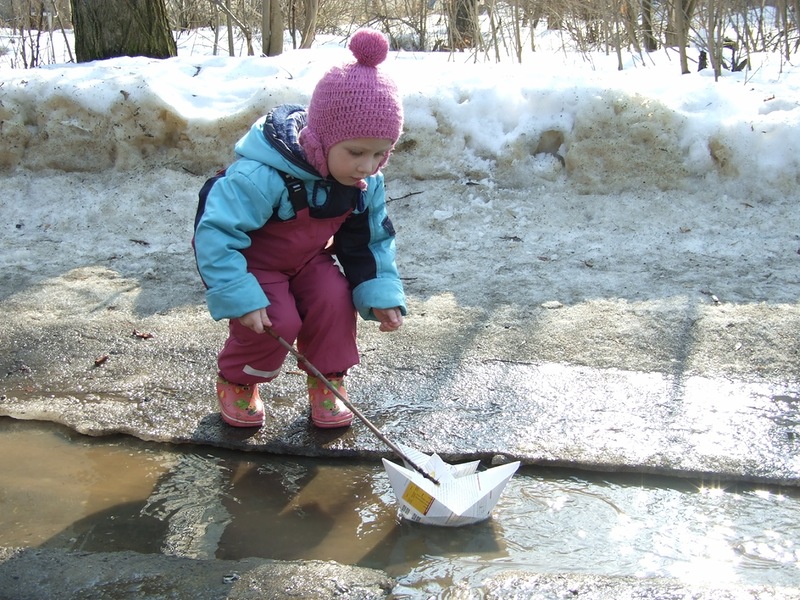 Вдоль дорожек без труда
Мчится талая вода.
Снег от солнечных лучей
Превращается в... (ручей)
Прилетают  грачи
Почки набухают
Дни погожие не редки,
Греются на солнце ветки.
И, как маленькие точки,
На ветвях набухли... (почки)
Появляются первые цветы на проталине
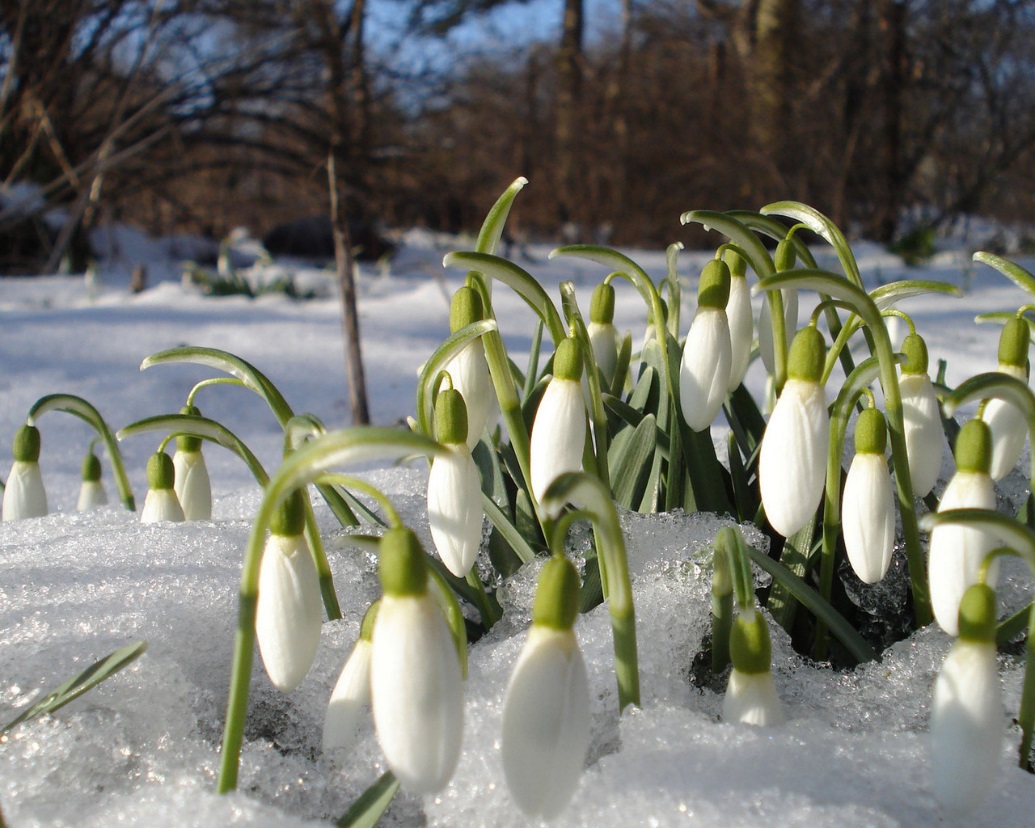 Из-под снега вышел друг –
И весной запахло вдруг. (подснежник)
Правила поведения веснойВнимание! Опасный лед!
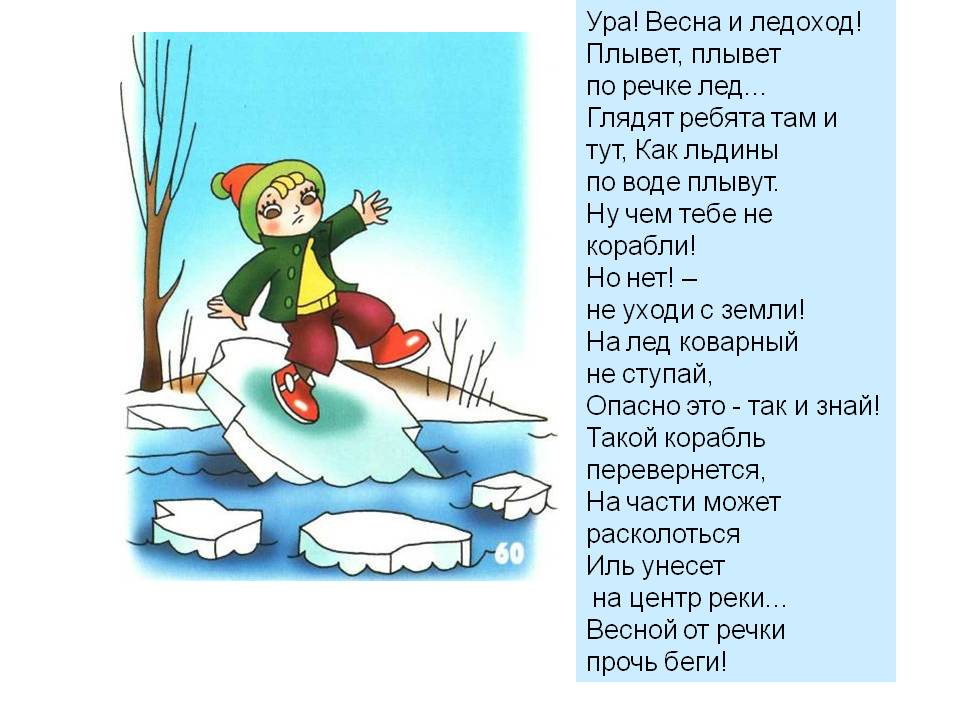 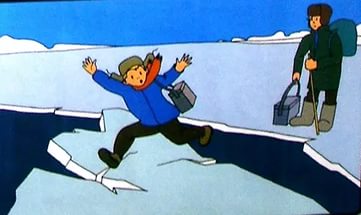 На лед коварный не ступай,Опасно это- так и знай!
Не стойте под крышей зданий, на которых образовались сосульки!
Не катайтесь с подтаявших горок!
Не рвите первые цветы!
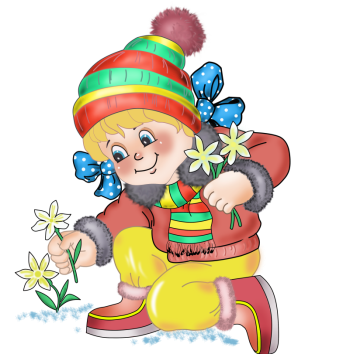 Весной делайте скворечники!
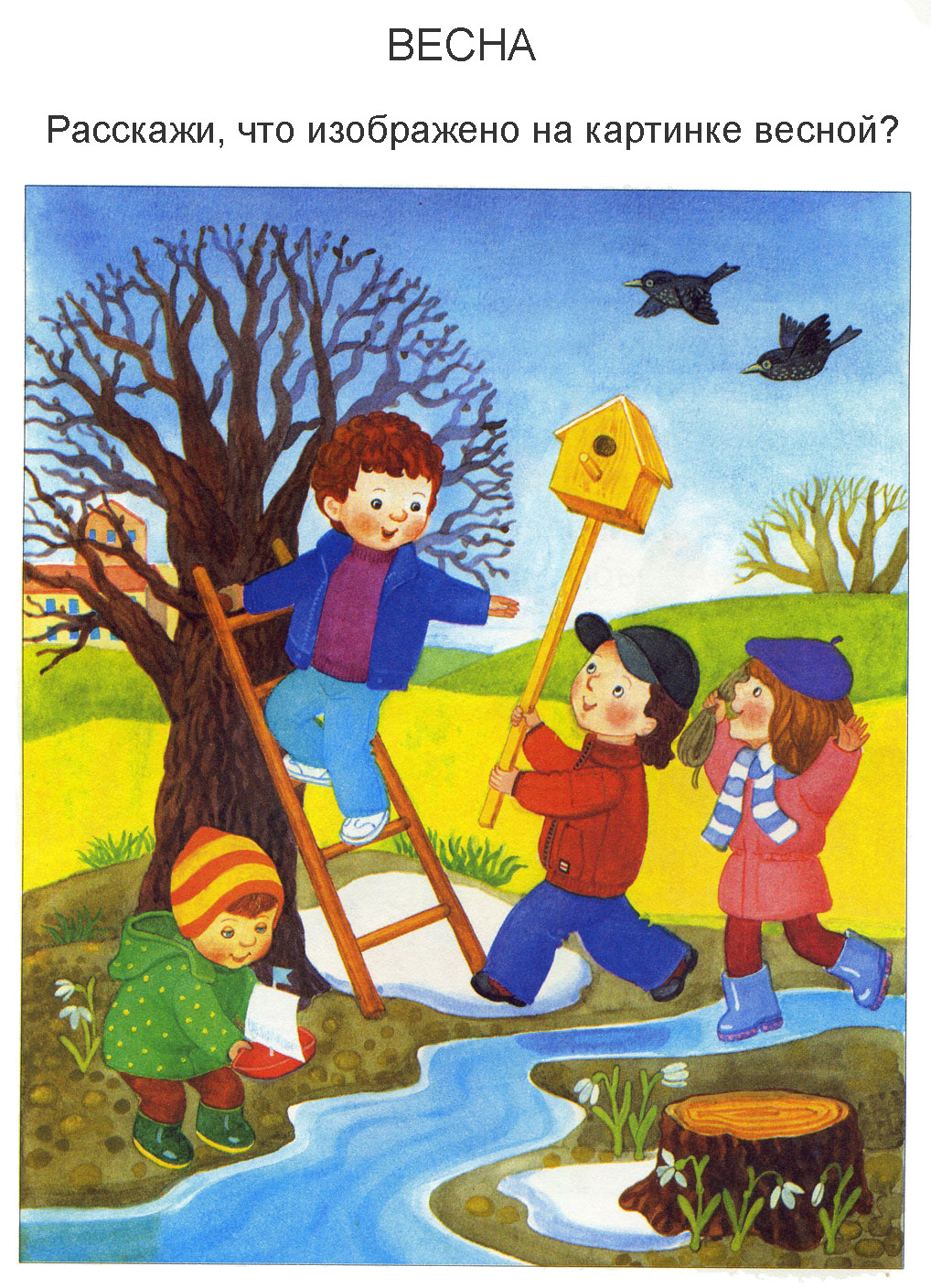 В марте с юга прилетает
Множество гостей пернатых.
Все об этом знают.
Ждут грачей, скворцов ребята.